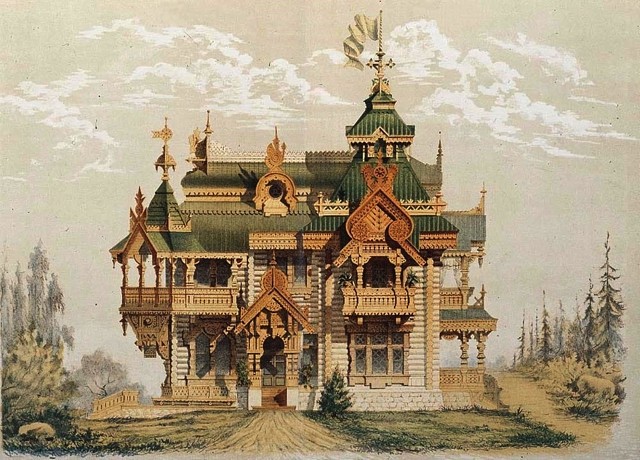 Музыкальные инструменты
Составила учитель музыки Скударь В.Ю.
Теремок Оркестр
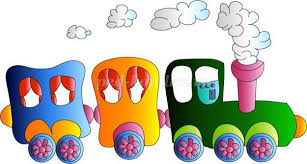 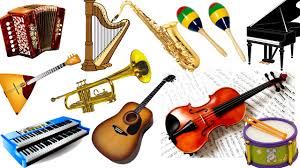 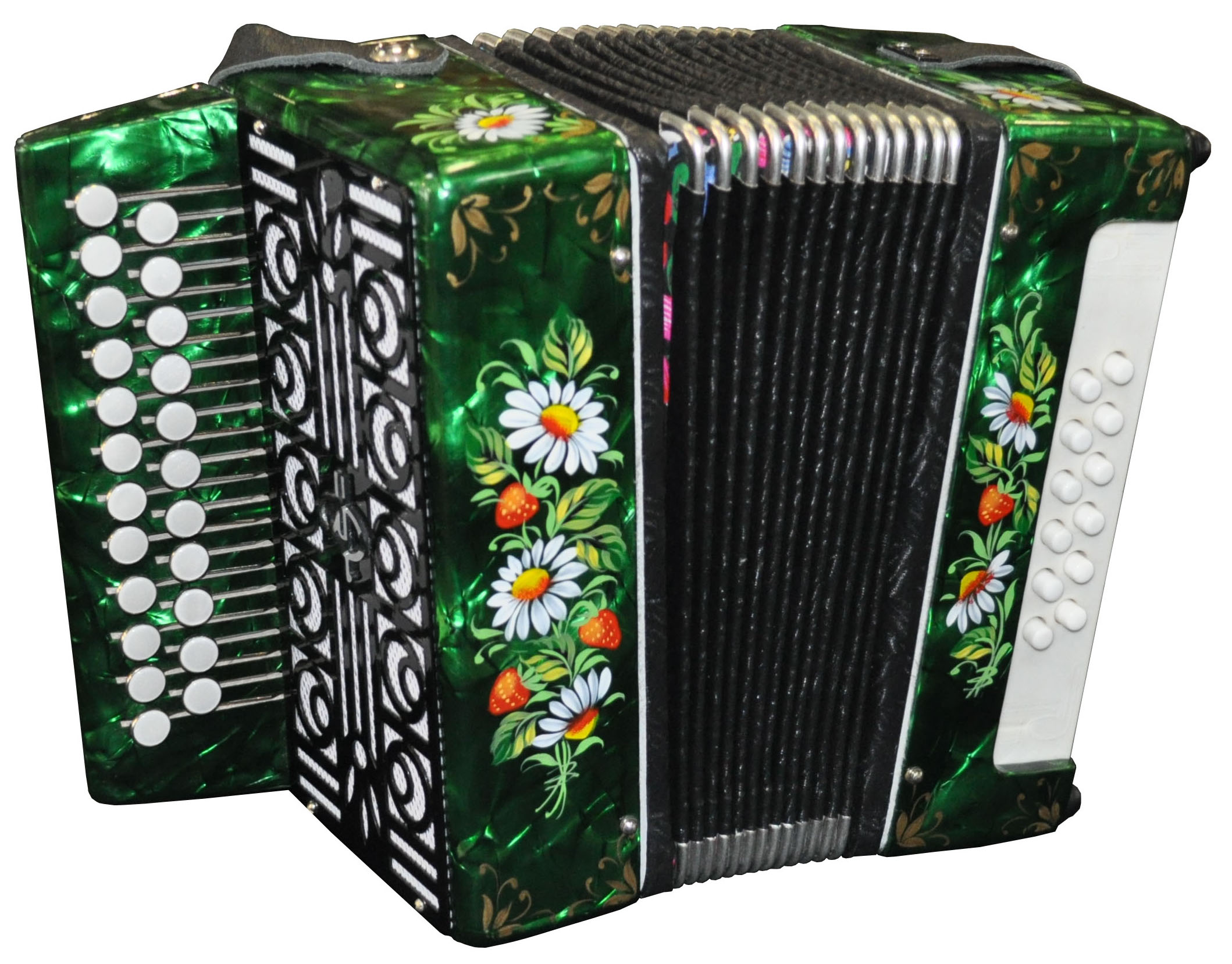 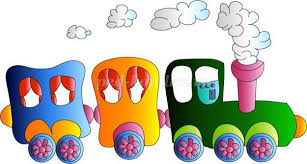 Город  вокала
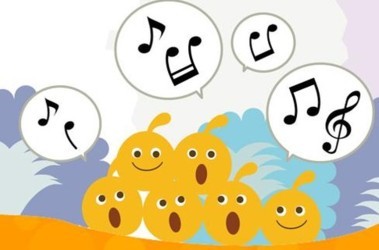 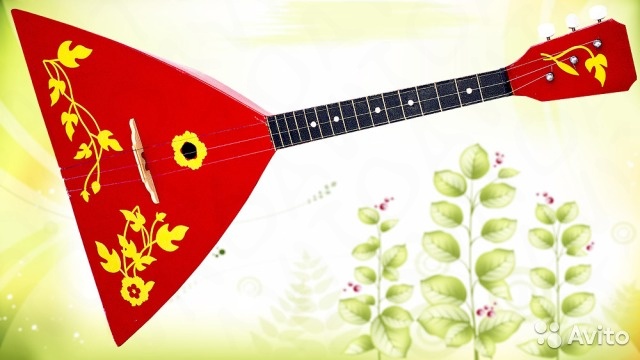 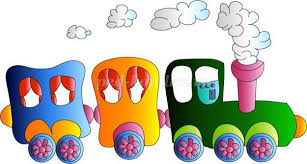 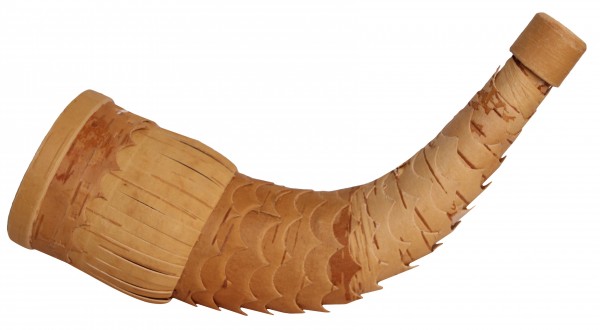 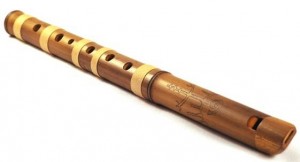 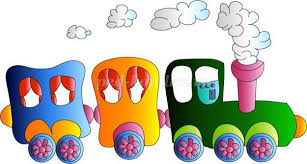 Город   Ритма
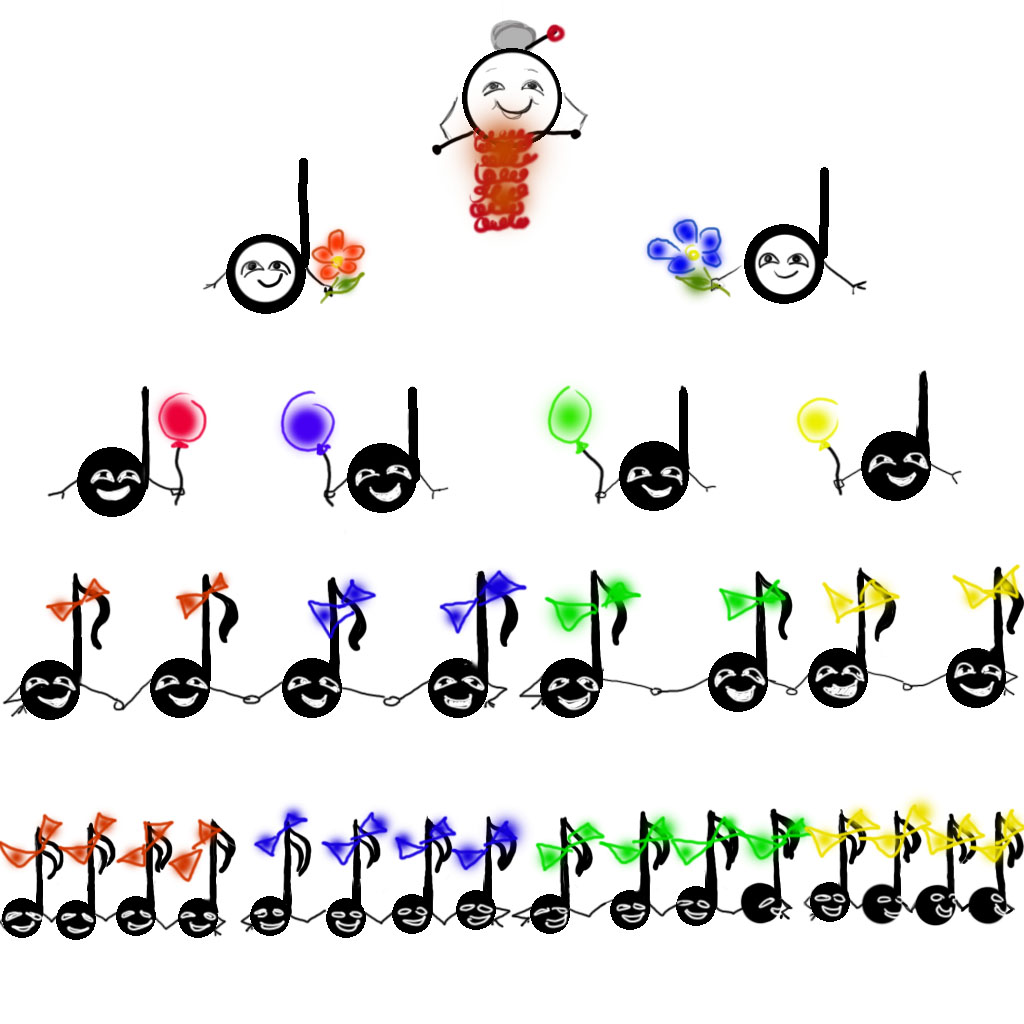 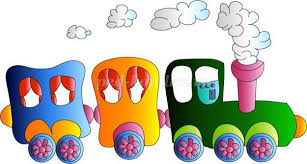 Город  вокала
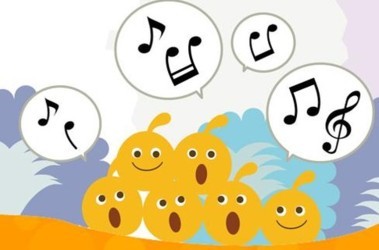 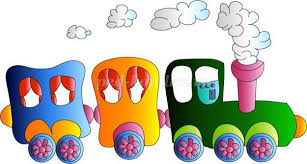 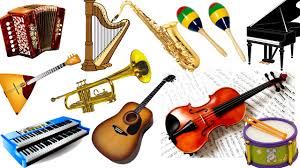 Город  Танцев
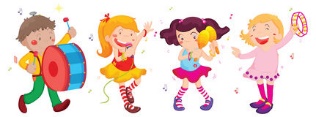 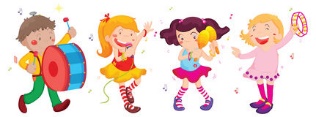 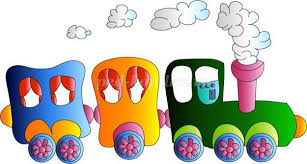